31 octobre 2012, Paris
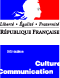 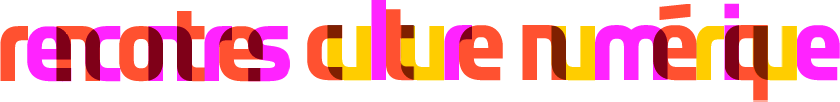 Présentation et bilan d’une application de découverte du patrimoine« complot à la corderie avec l’Epervier »Marie-France POLETTIResponsable Communication & Marketing
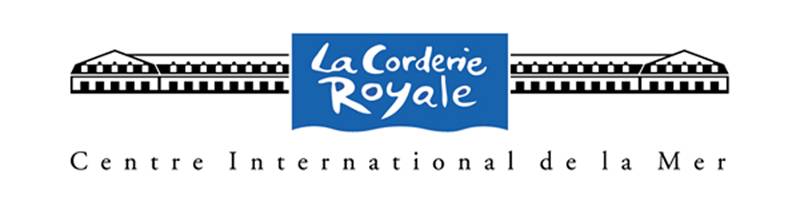 ROCHEFORT (Charente-Maritime)
Sommaire
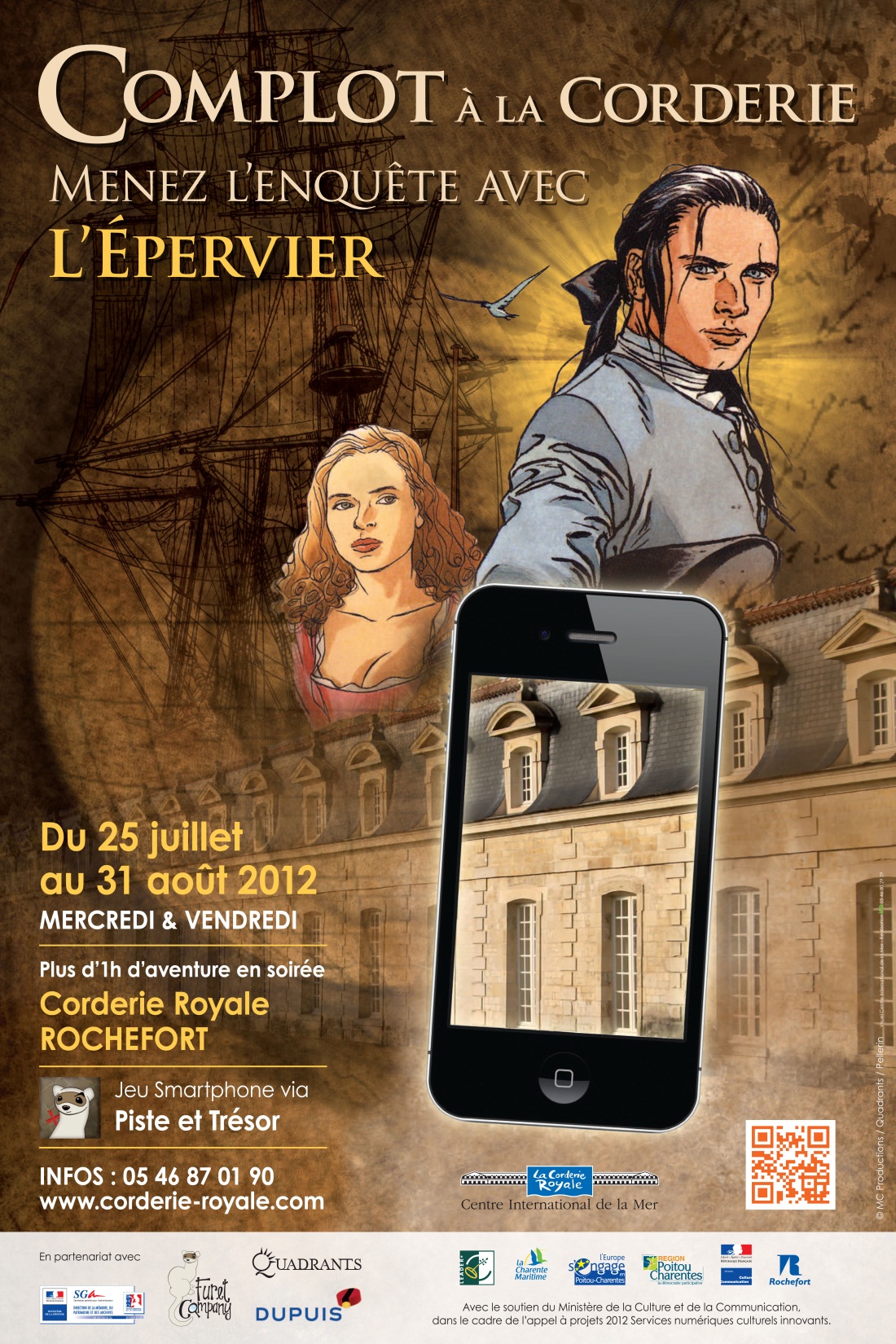 I/ Genèse du projet
II/ Préparation 
III/ Evaluation
IV/ Bilan
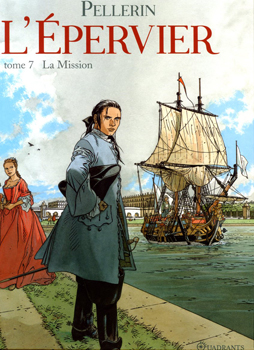 I/ Genèse du projet
JANVIER 2011	> Colloque du CLIC : «Culture et nouvelles technologies » 			Un partage d’expérience de réflexions très riche
AVRIL 		> Rencontre avec Patrice Pellerin en tournage à Rochefort
JUILLET – AOÛT	> étude et veille pour des nocturnes en 2012				> grands axes : ludique, costumé, 1h30, familial			> différent, expérientiel: via les nouvelles technologies ?
SEPTEMBRE 	> Echanges avec Patrice Pellerin lors du festival de BD : 			l’Epervier à Rochefort ? En BD, dans une exposition?
DECEMBRE 	> Echanges avec Furet Company 
				> Appel à projet du Ministère de la Culture, 				Services numériques culturels innovants
FEVRIER 2012 > Dossier déposé >>> FIN MARS > Retour positif
II/ Préparation : avril-juillet 2012   > Première soirée publique le 25 juillet
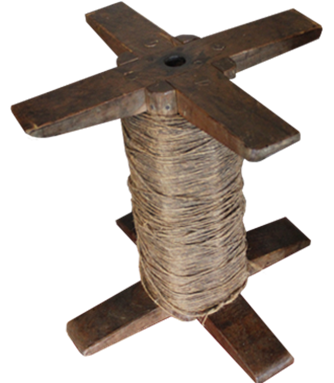 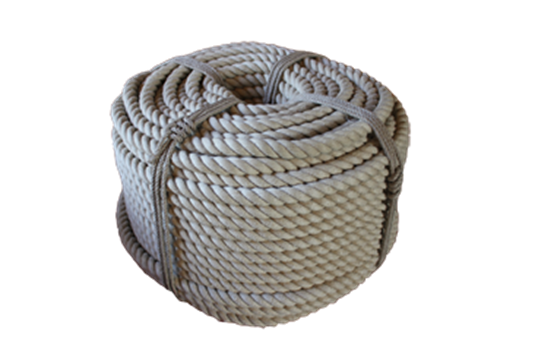 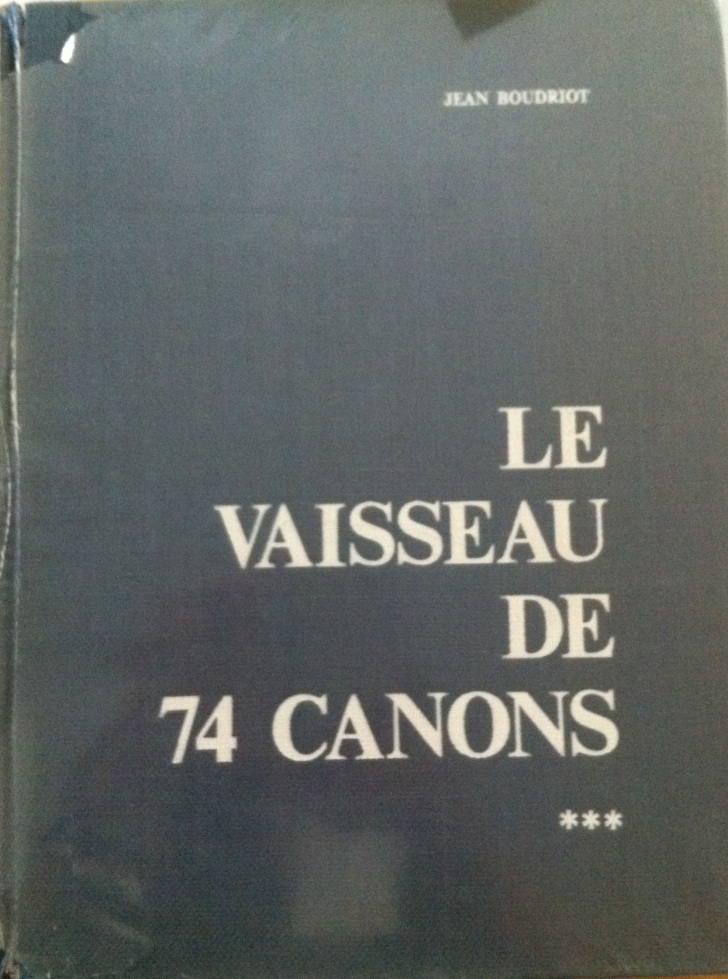 1/ LE JEU
Choix des contenus, recherche, numérisation et traitement iconographique (archives, photos, planches de BD), 
Scénarisation du jeu, conception des épreuves
Gestion de la console en interne: intégration des contenus et de l’iconographie  
Relation avec Furet Company pour les fonctionnalités hors console
Essais sur Iphone et Androïd
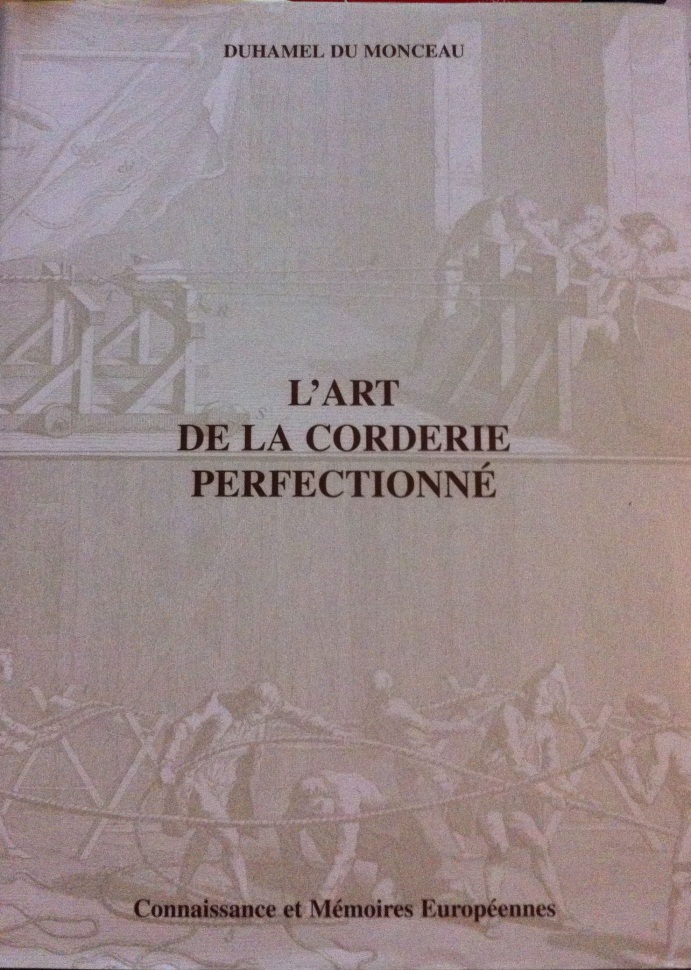 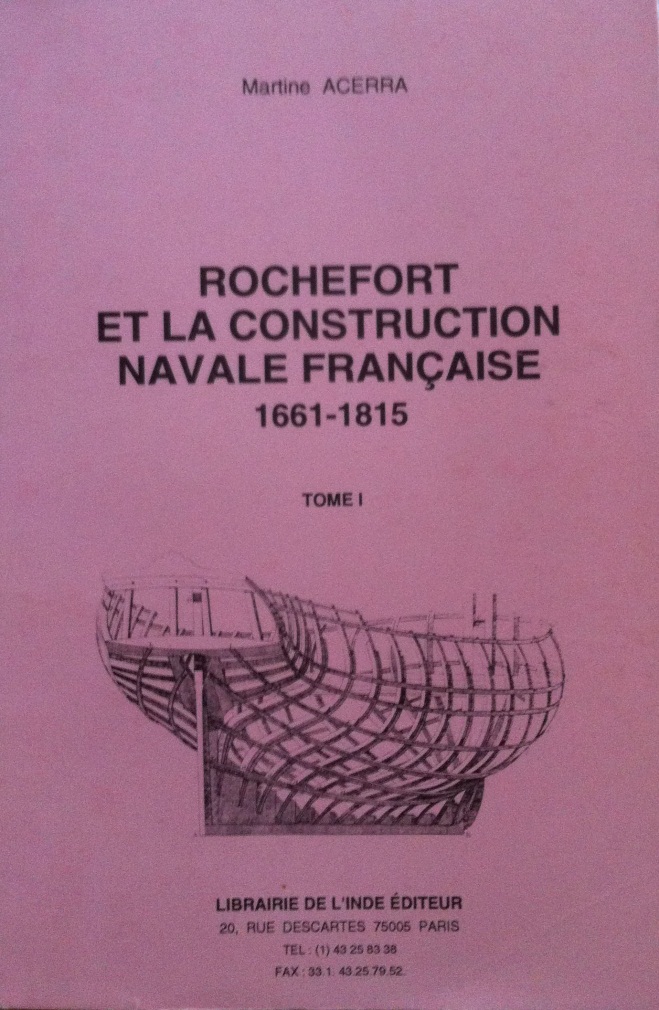 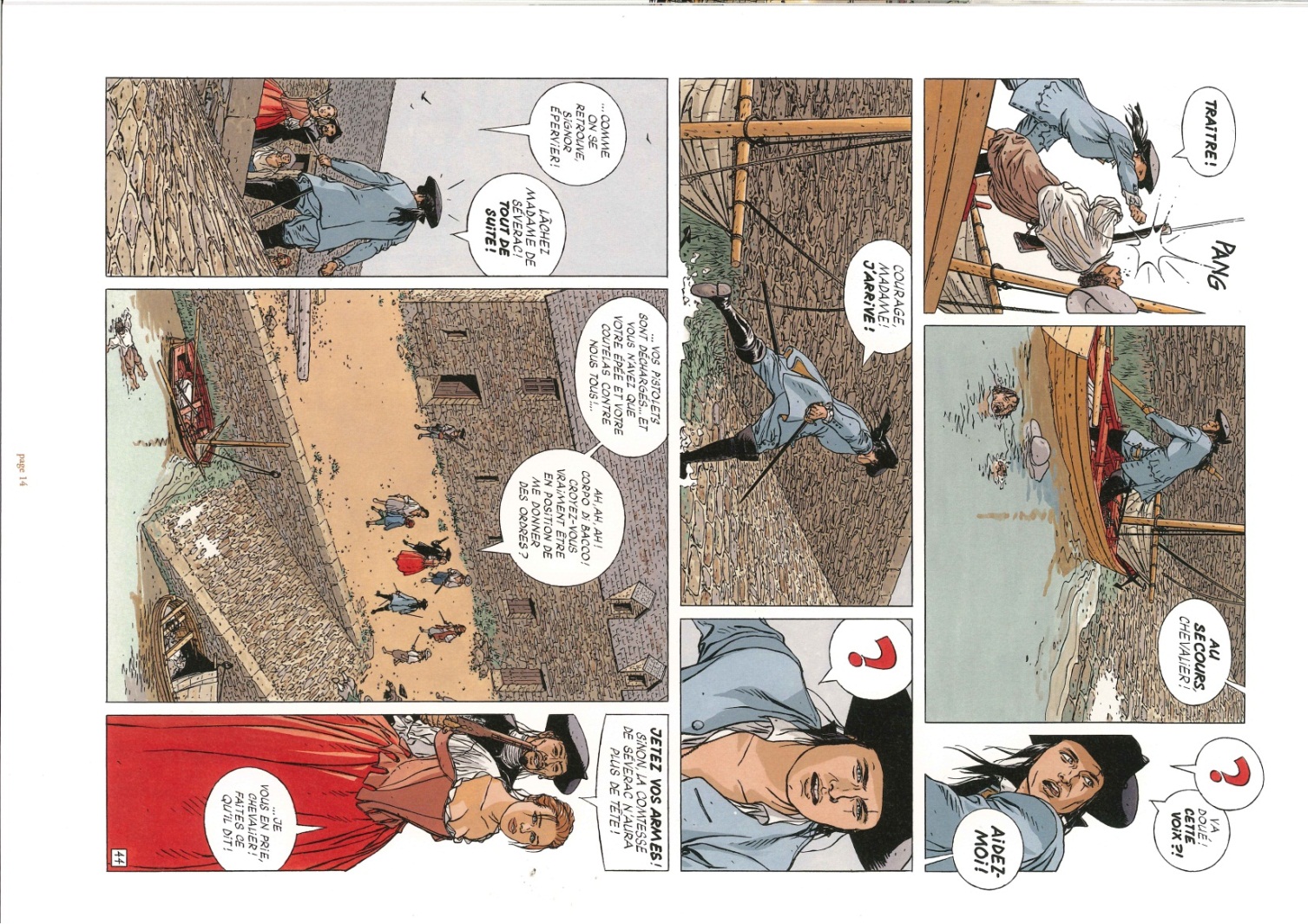 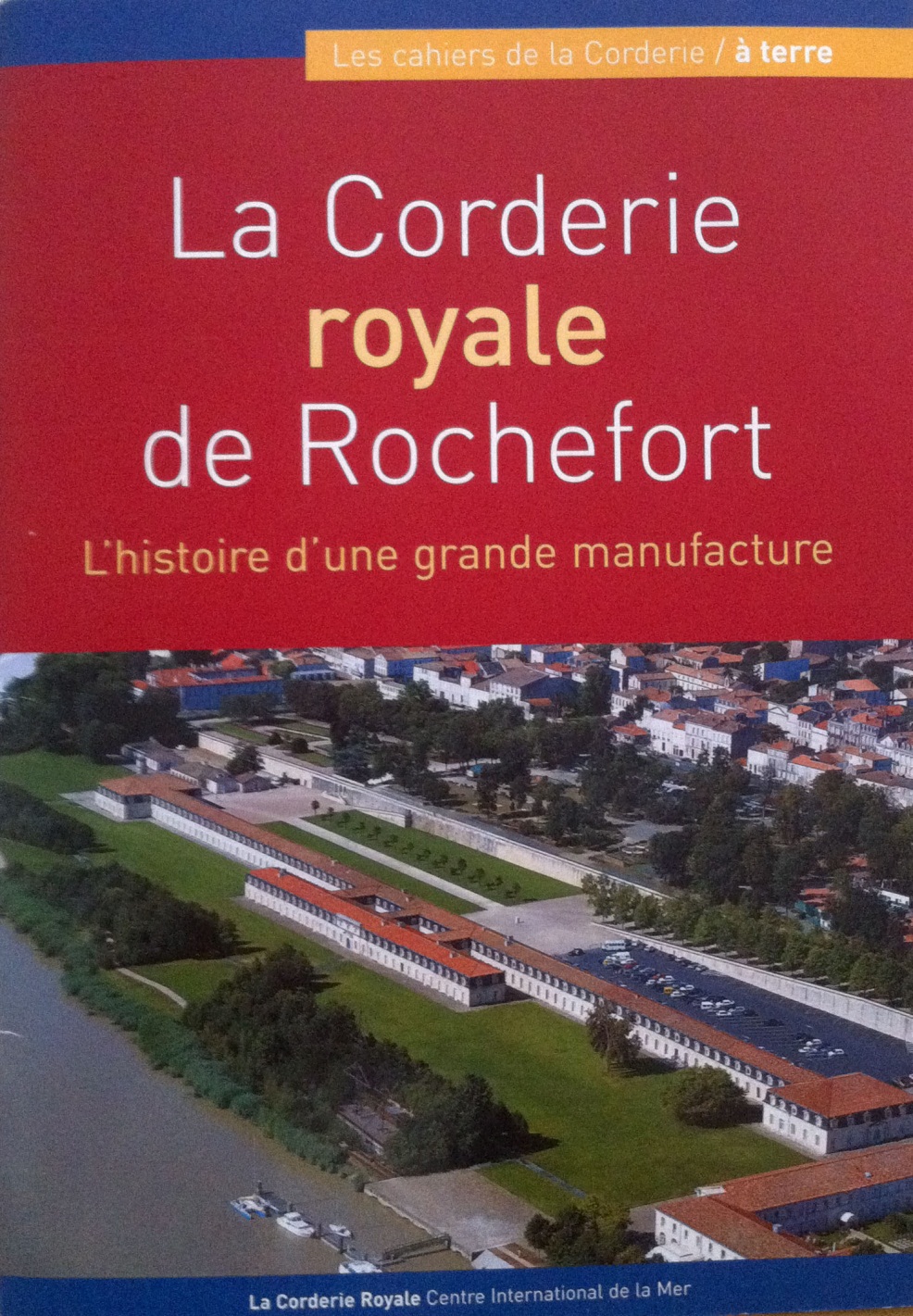 2/ LE FILM
     Du 27 avril au 26 juin: préparation du       film d’immersion dans l’aventure
     26 juin:  tournage sur plusieurs sites de patrimoine à Rochefort
     6 juillet: mise en ligne du teaser du film
    17 juillet: présentation du film sur grand écran pour la soirée test
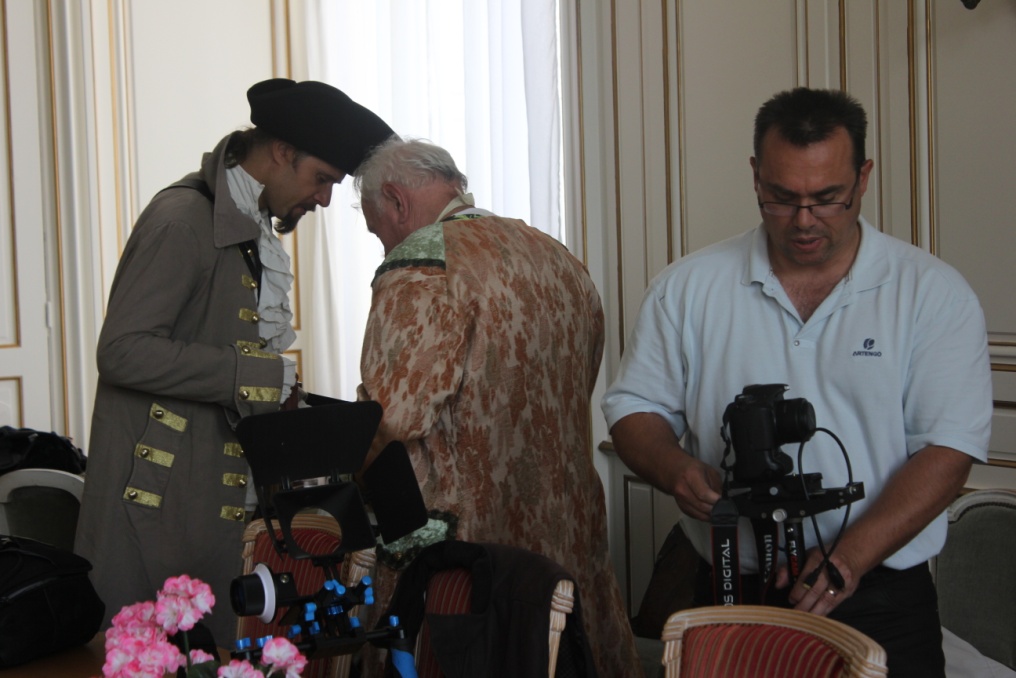 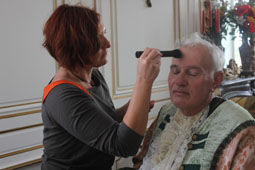 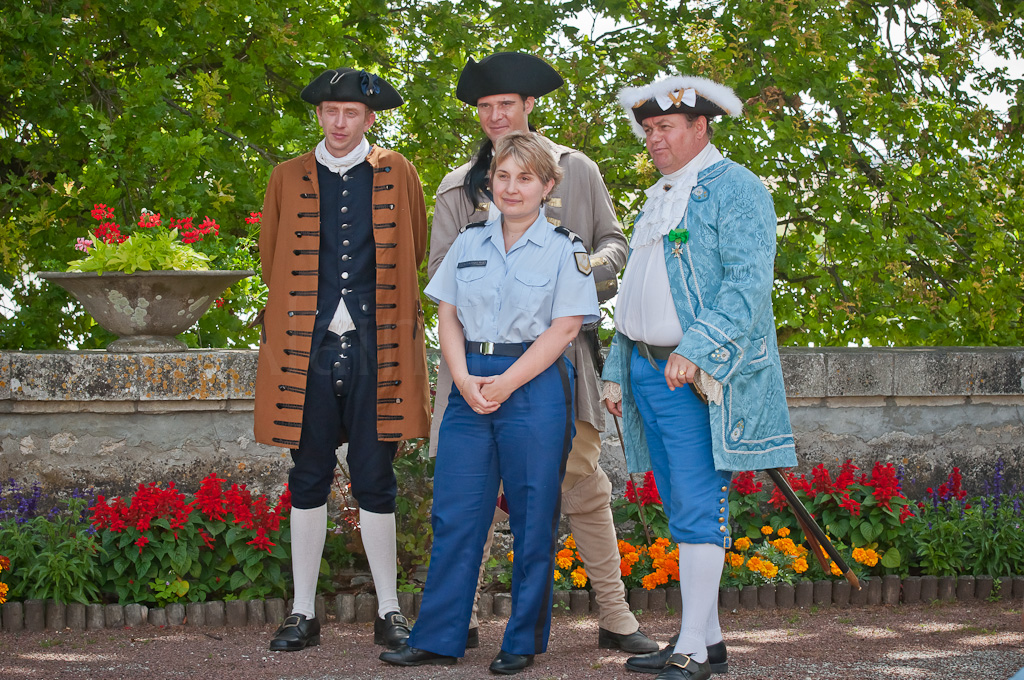 Le teaser « Complot à la Corderie »
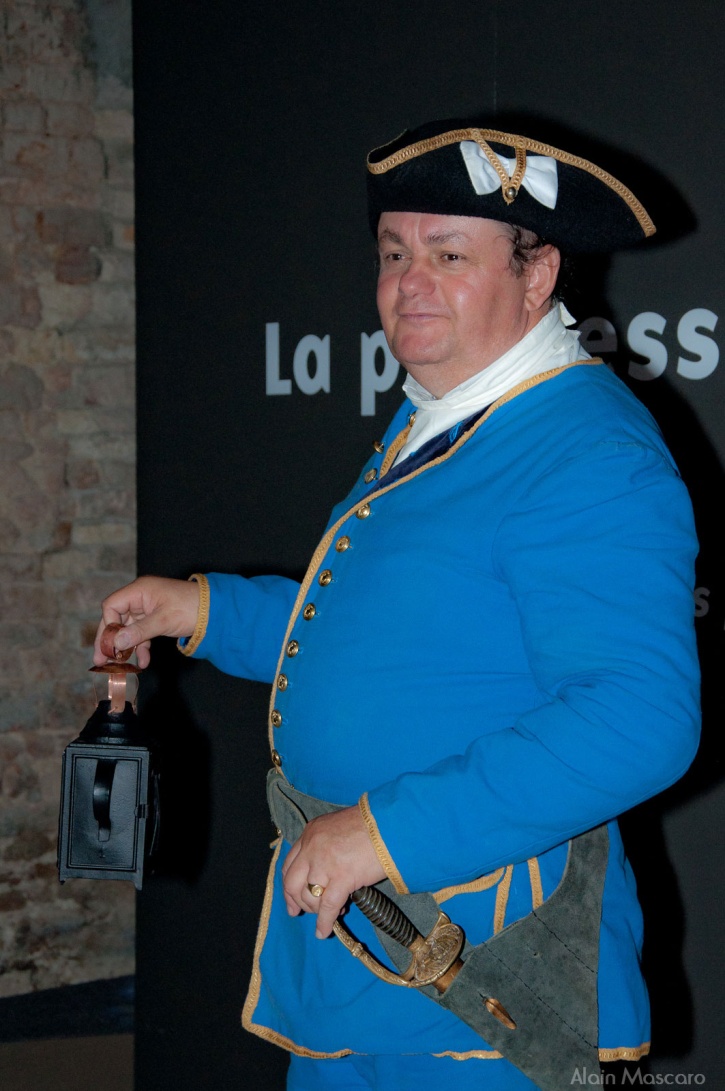 3/ LES SOIREES
    Interventions de personnages costumés au fil du parcours : textes, mise en scène, préparation 
    Organisation : billetterie, horaires, personnel
    Communication : 
des moyens conséquents
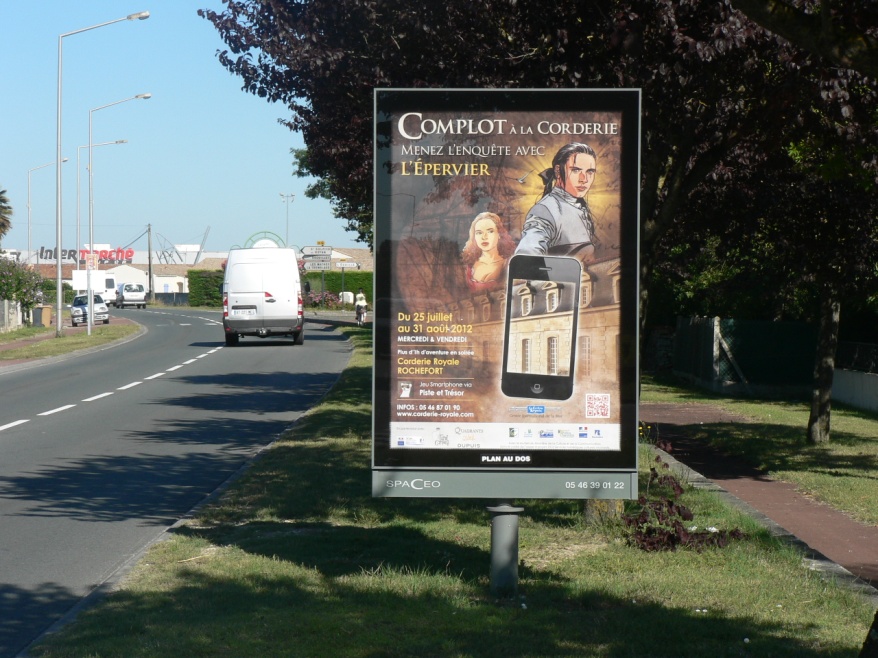 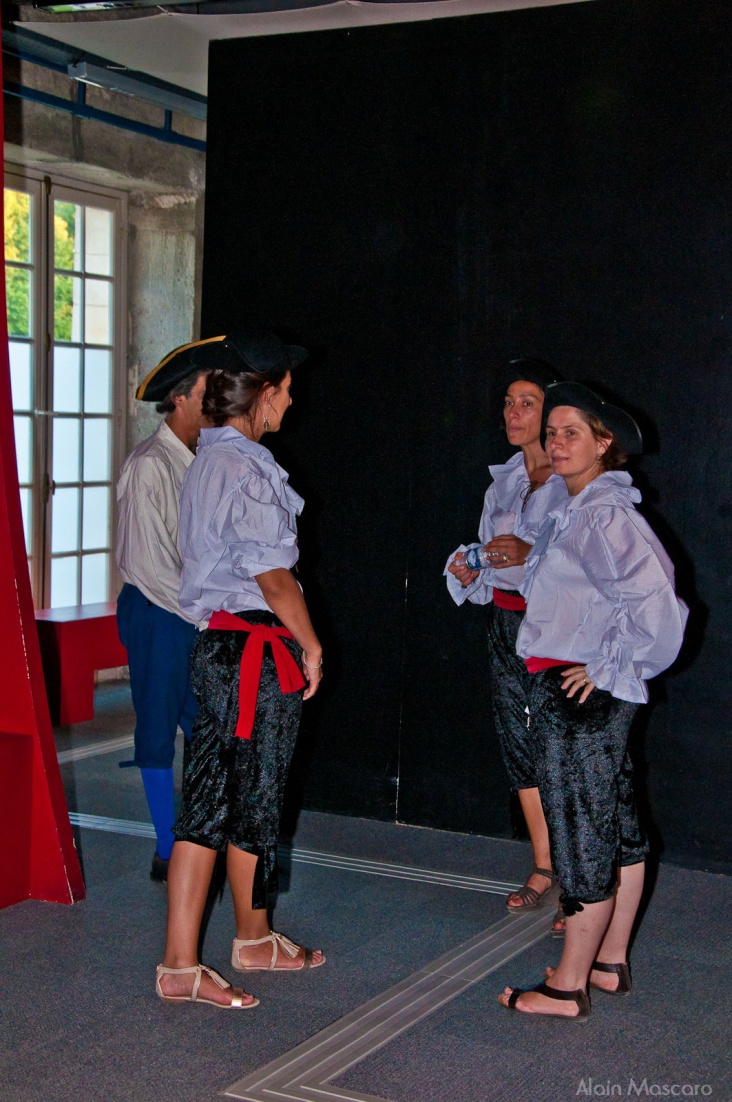 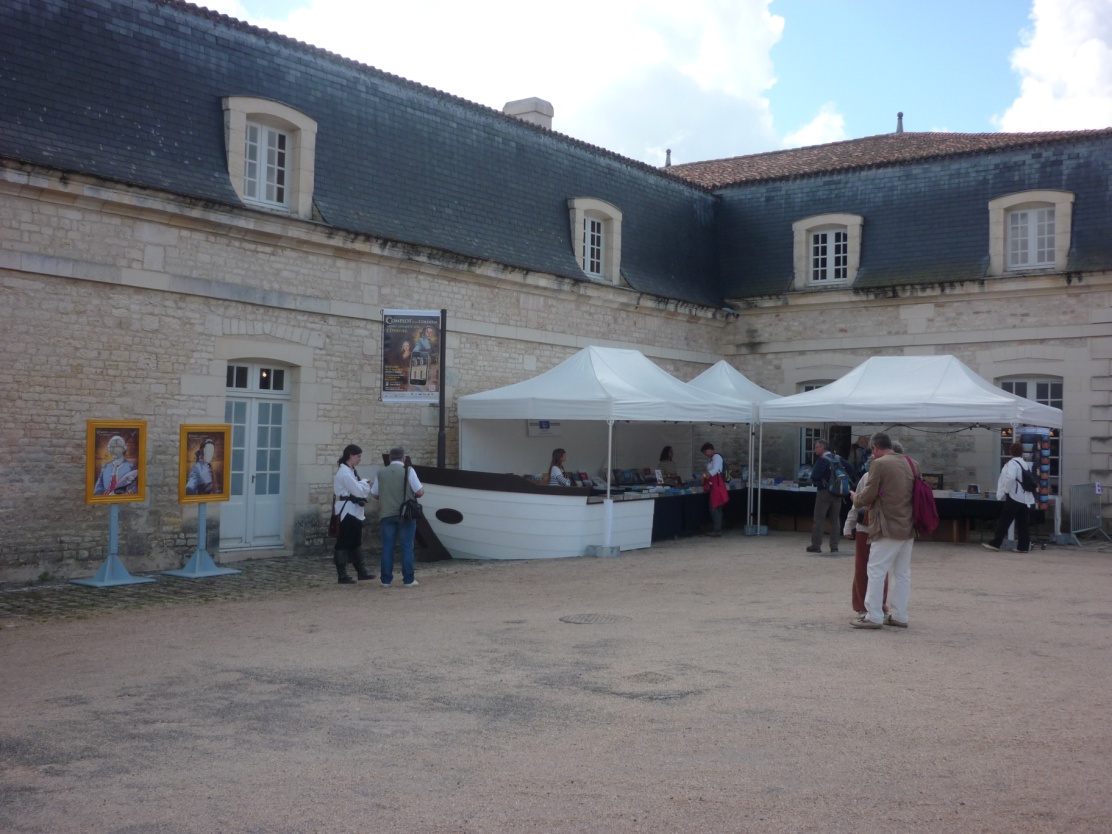 Les épreuves
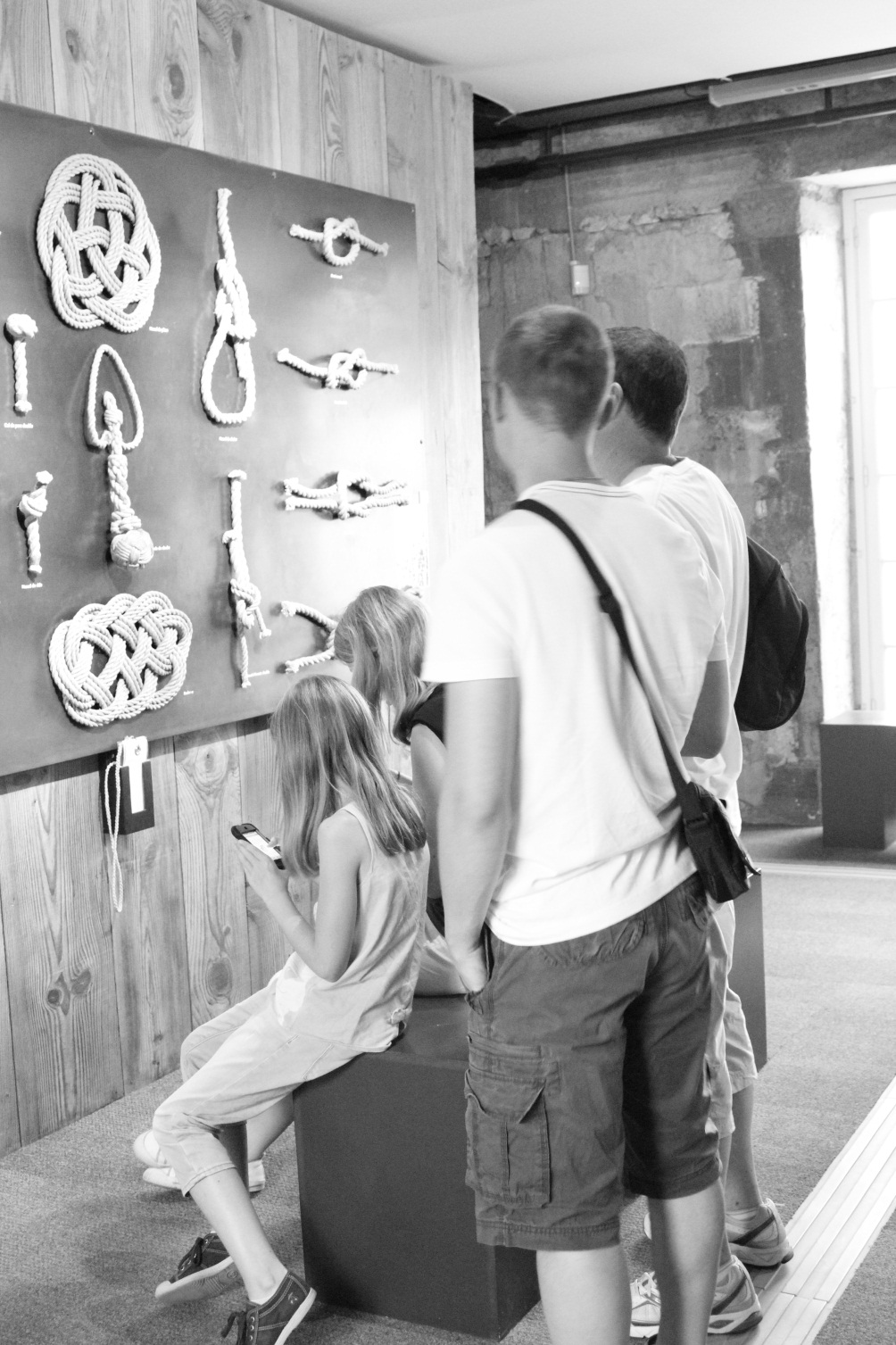 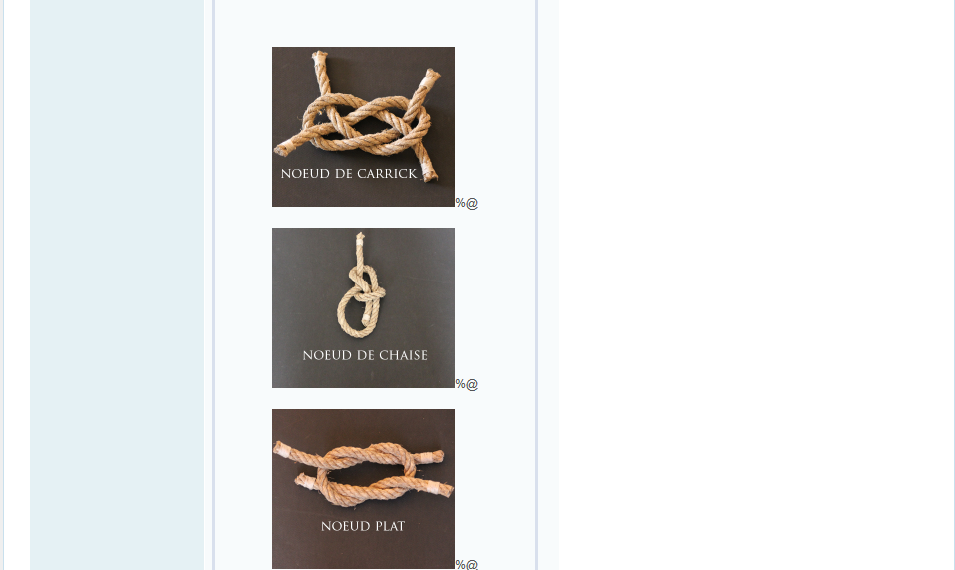 Epreuve des fileurs
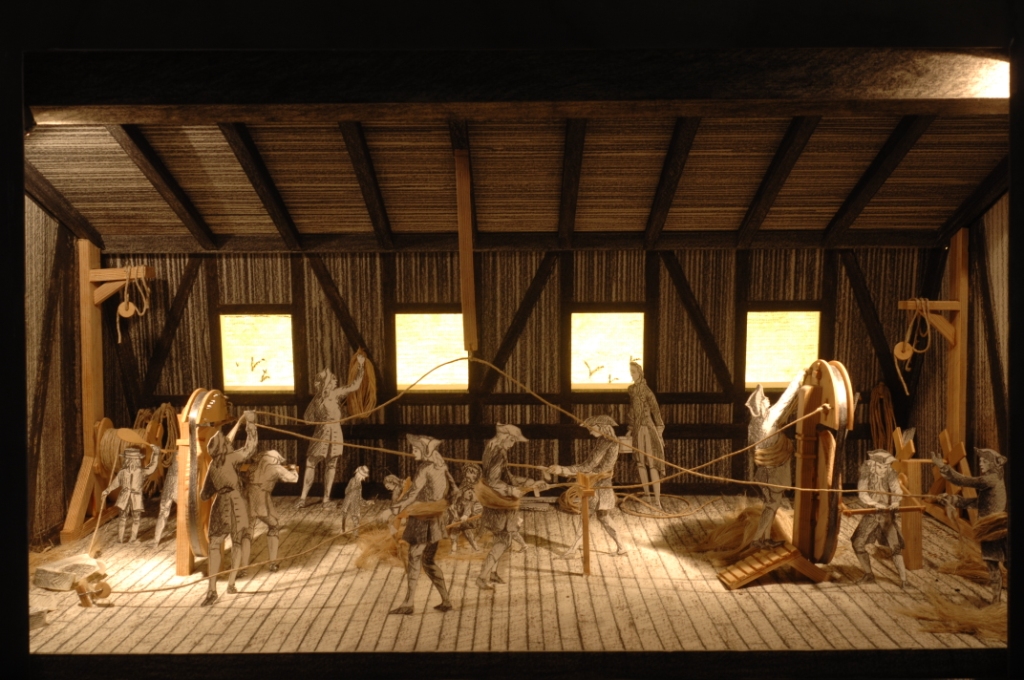 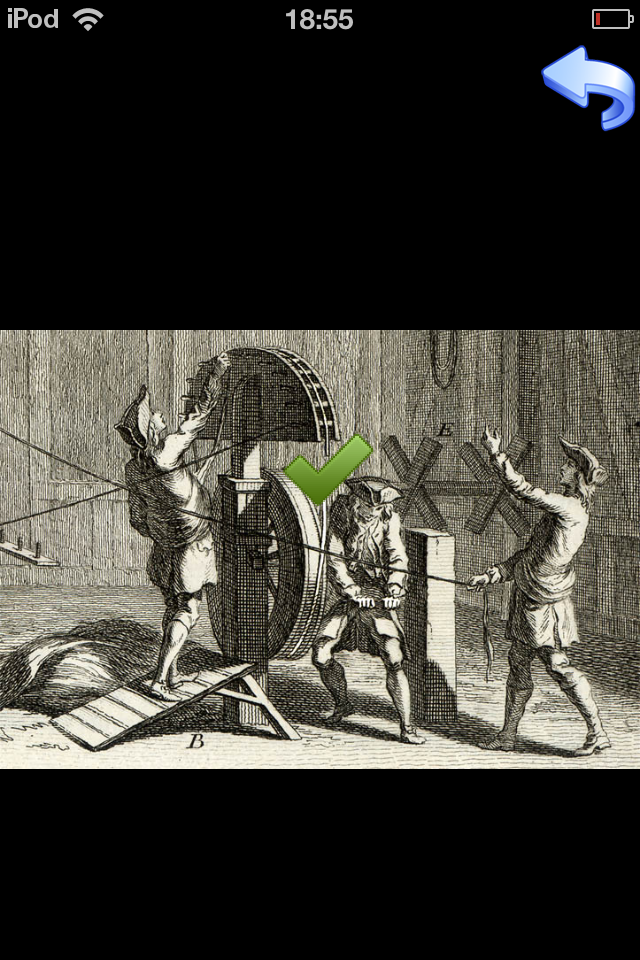 III/ L’évaluation
Confrontation du concept à des experts, enseignants, étudiants

Veille sur les bilans d’autres projets (PLUG, Monet numérique…)

Publics tests (famille, proches de l’équipe)

Soirée test le 17 juillet: avec 70 personnes: salariés de la Corderie, partenaires culturels ou touristiques, presse
	> 7 personnes chargées de l’accueil, l’assistance, l’observation et le recueil de remarques
	> Modification et optimisation du jeu assurées pour le 25 juillet

Conception d’un questionnaire pour les soirées
IV/ Bilan des soirées
12 soirées (du 25/07 au 31/08 2012): 
1 132 personnes, 
94 personnes/soir en moyenne, des pics à 130 et 170 personnes

Billet moyen à 7€ : succès du forfait « famille » à 29€ pour 2 adultes et 2 enfants et plus

334 questionnaires analysés
Profils :
74% venus en famille, 13% couples, 11% entre amis

73,6% avec enfants: dont 40% avaient entre 12 et 15 ans, 14,4% avaient plus de 15 ans

71,4% de touristes et 28,6% de locaux 

70% ont utilisé le matériel mis à disposition
Motivation/mode de connaissance:
75% venus pour le jeu, 44% la Corderie, 39% pour la sortie en soirée, 38% l’activité culturelle, 17% pour l’appli Smartphone et 11,7% pour l’Epervier

37% ont connu le jeu par flyer/affichage, 23,4% en office de tourisme, 12,6% par des proches, 10,8% site Internet CIM, 5,7% par la radio
Les avis des visiteurs:
98,8% sont satisfaits ou très satisfaits de leur expérience

93,4% pensent que c’est une bonne façon de comprendre l’histoire de la Corderie et de l’Arsenal

98,5% recommanderont à leurs proches

95% sont intéressés par des visites de ce type sur d’autres sites de l’Arsenal (Musée de la Marine, Hermione…)
Les suites de l’aventures
Octobre: présentation du « Complot » au festival Quai des Bulles/St Malo

Novembre: Patrice Pellerin à Rochefort du 16 au 18 et concours en ligne jusqu’au 30 novembre

De novembre à février: mise en œuvre de la version journée (Français et Anglais) avec Furet Company

Avril à septembre 2013: programmation des soirées, une manifestation à l’étude pour juillet
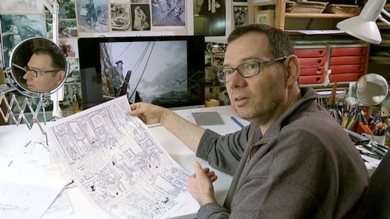 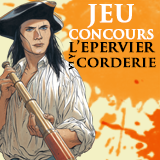 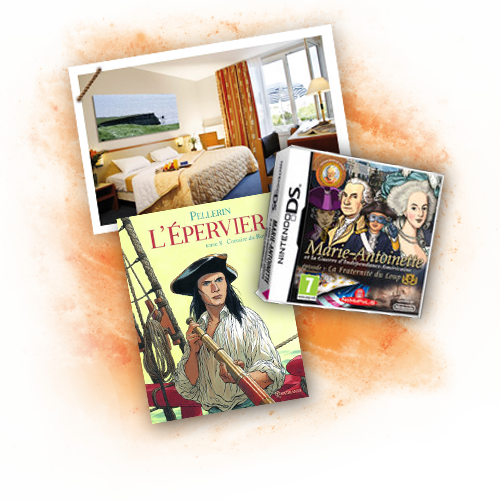 31 octobre 2012, Paris
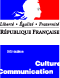 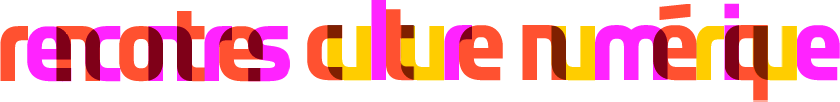 Merci de votre attention et à bientôt pour de nouvelles aventures!
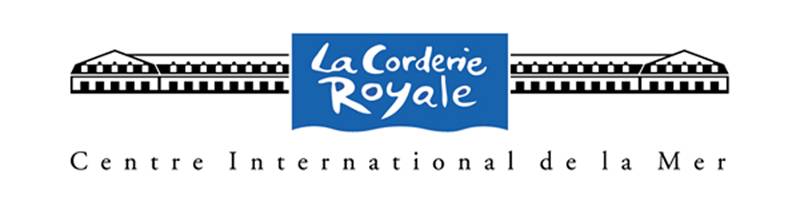 www.corderie-royale.com